Saying what I and others have
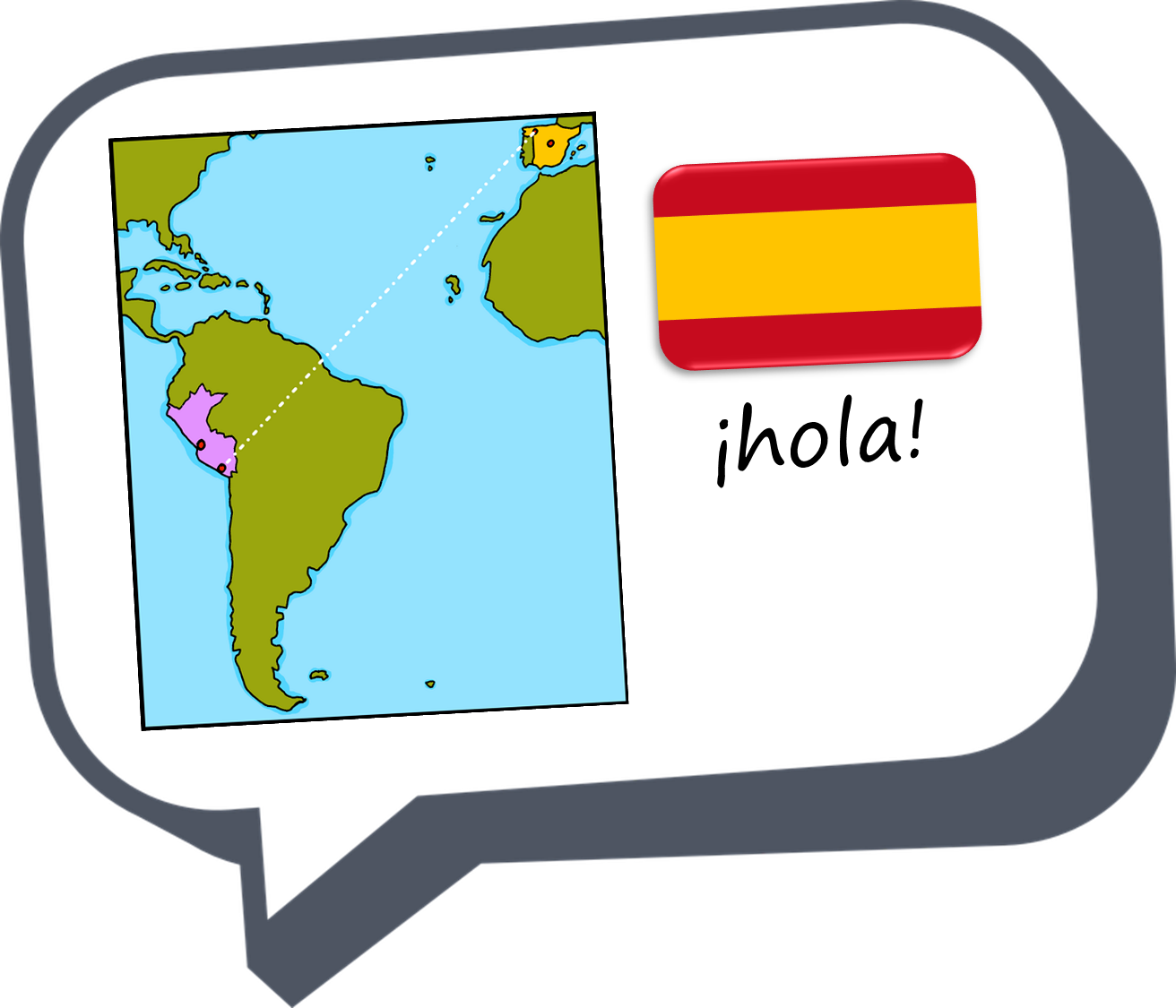 rojo
Follow ups 1-5
[Speaker Notes: Artwork by Steve Clarke. All additional pictures selected are available under a Creative Commons license, no attribution required.

The frequency rankings for words that occur in this PowerPoint which have been previously introduced in the resources are given in the SOW (excel document) and in the resources that first introduced and formally re-visited those words. 

For any other words that occur incidentally in this PowerPoint, frequency rankings will be provided in the notes field wherever possible.

- SSC: [l]  libro [1477], [ll] llamar [122]
- Vocabulary: cantar [717] escuchar [281] hablar [90]  necesitar [276] español [262] frase [1037] inglés [583] fantástico [2501] importante [171] normal [1000]
Revisit 1: tiene [19] amigo [210] amiga [210]  bicicleta [3684] cama [609] gato [1728] Revisit 2: clase [320] [en clase] curioso [1811] lento [1569] rápido [870] hoy [167]

Glossed words: volcán [4254] el/la [1] su [12] primo [1451]


Source: Davies, M. & Davies, K. (2018). A frequency dictionary of Spanish: Core vocabulary for learners (2nd ed.). Routledge: London]
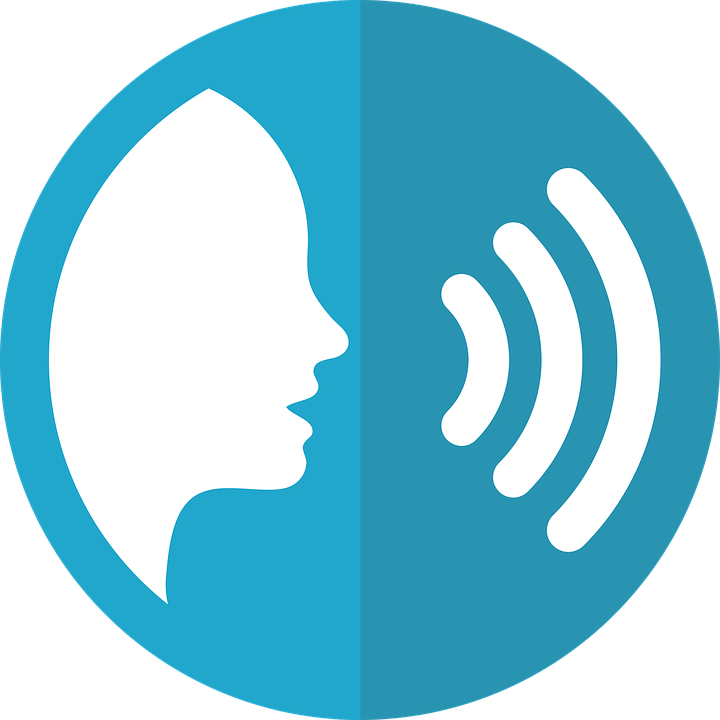 [l]
libro
pronunciar
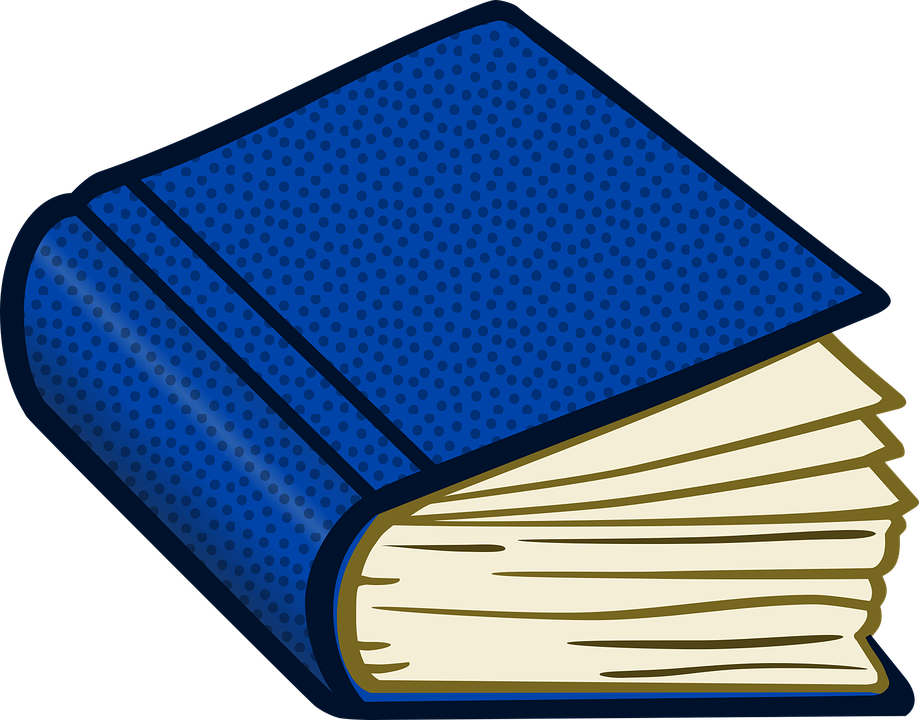 [Speaker Notes: Timing: 1 minute

Aim: to recap SSC [l]

Procedure:
Introduce and elicit the pronunciation of the individual SSC [l] and then the source word ‘libro’ (with gesture, if using).
Click to bring the picture & get students to repeat (with gesture, if using).


Gesture suggestion: use two hands to pretend to open a book.]
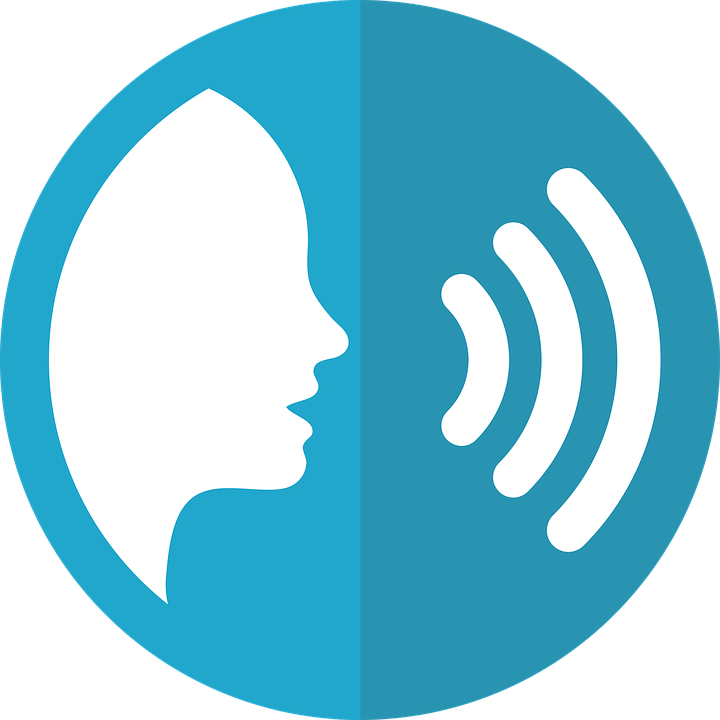 [ll]
llamar
pronunciar
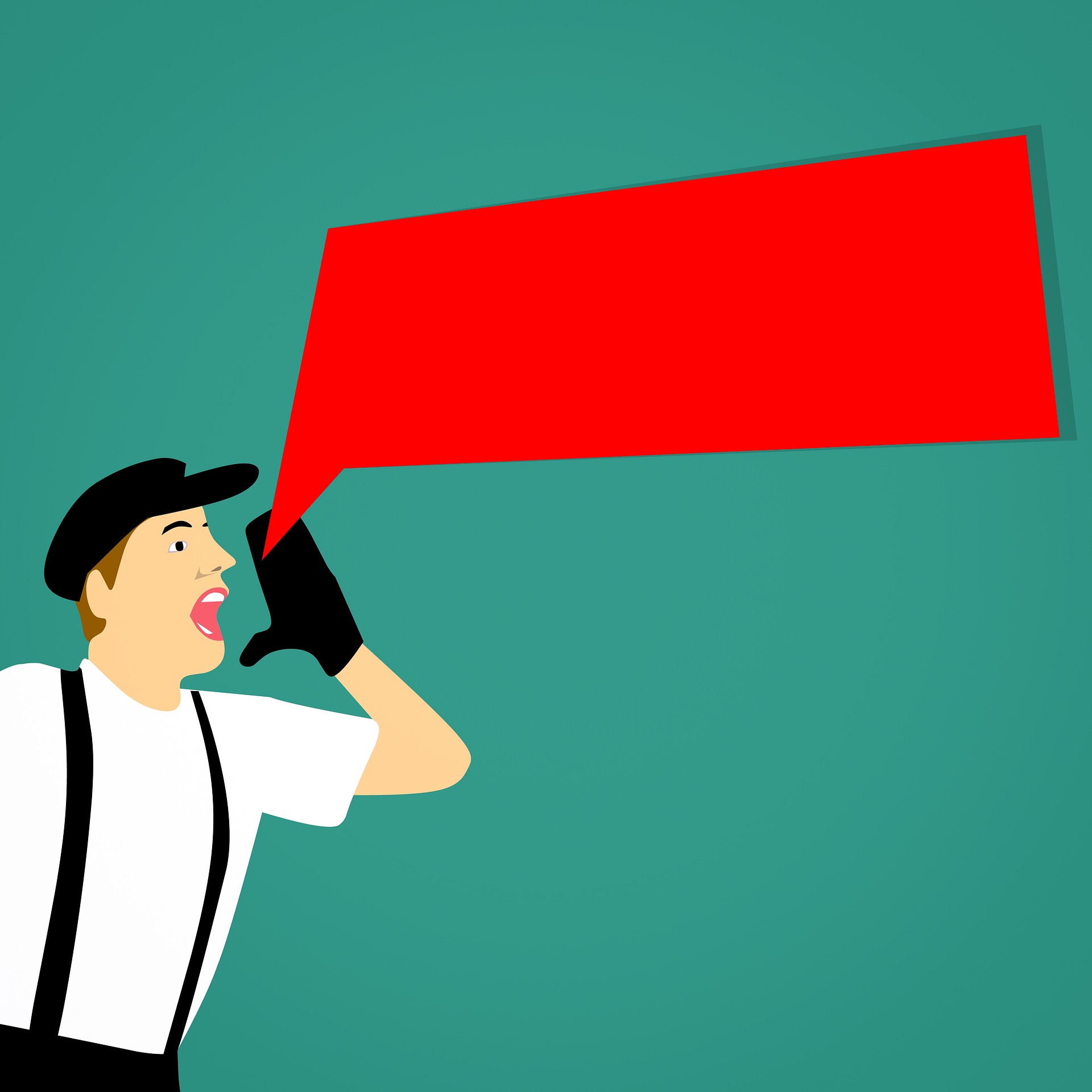 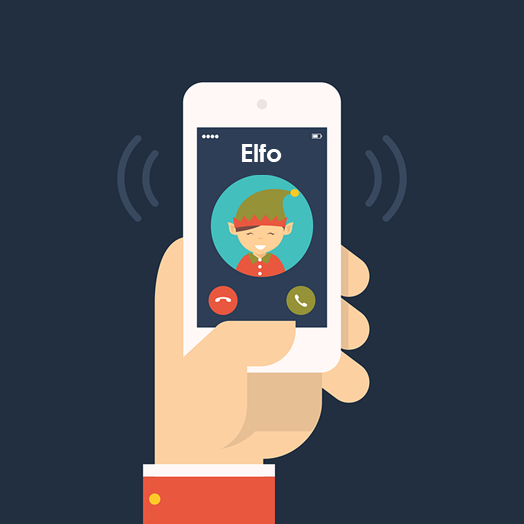 [to call]
[Speaker Notes: Timing: 1 minute

Aim: to recap SSC [ll]

Procedure:
Introduce and elicit the pronunciation of the individual SSC [ll] and then the source word ‘llamar’(with gesture, if using).
Click to bring the picture & get students to repeat (with gesture, if using).


Gesture suggestion: use two hands up around mouth, palms facing outward, to mime calling out to someone.]
[ll] llamar
[l] libro
Follow up 1
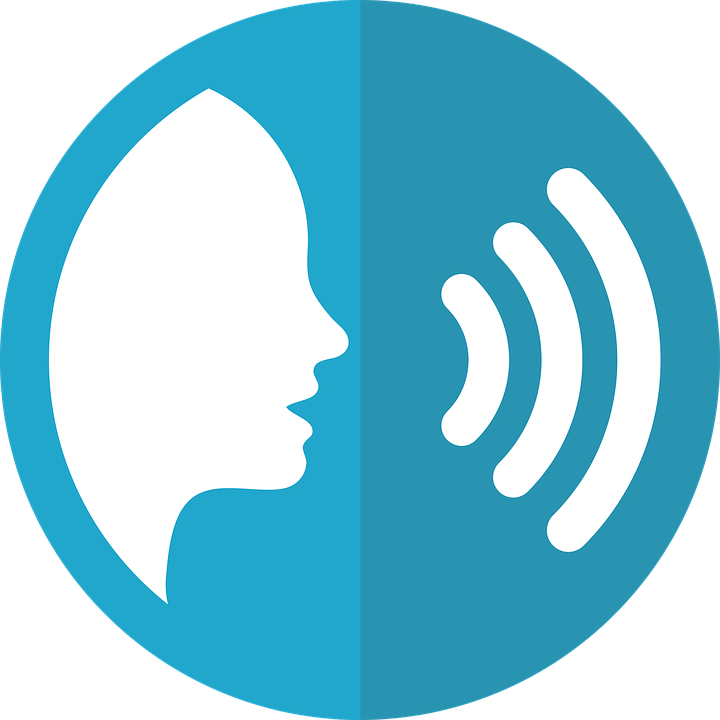 A Escucha. 
Escribe [l] o [ll].
B Escribe una ciudad*. 
Tu compañero/a adivina*.
La Palma tiene un volcán activo
Montilla       Valencia

Sevilla	 Toledo

La Palma 	  Tomelloso

Teruel	    Melilla
1
__
__
2
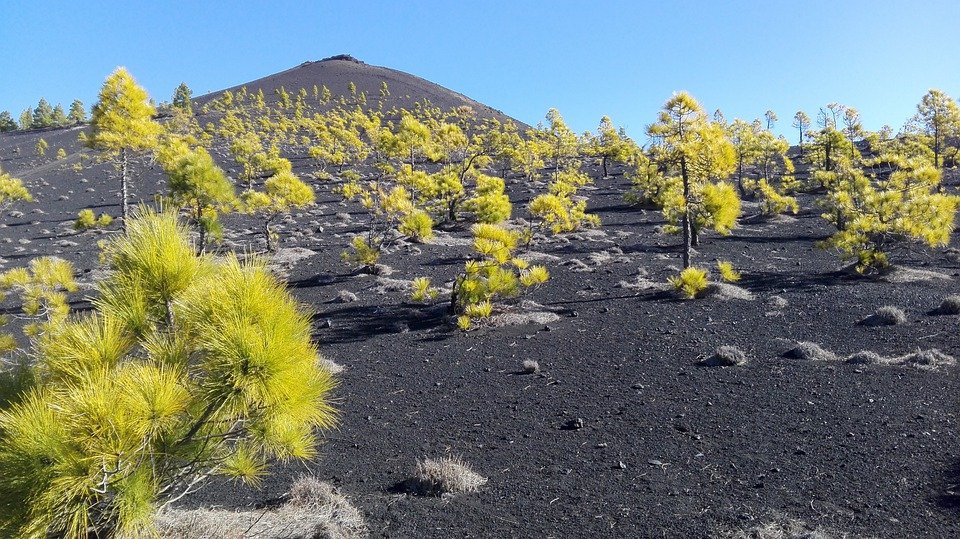 __
3
4
__
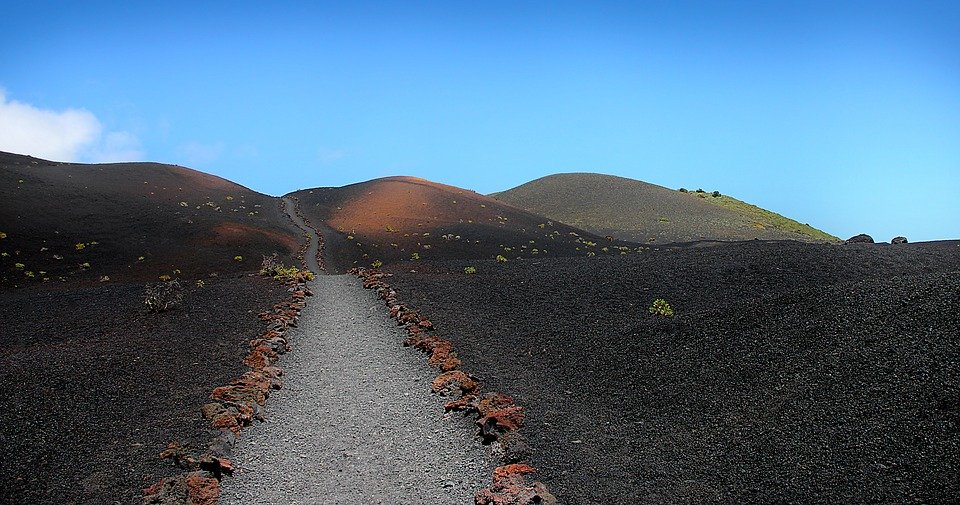 __
5
(una) ciudad = (a) city
__
6
adivinar = to guess
(un) volcán = (a) volcano
[Speaker Notes: Timing: 5 minutes 

Aim: to develop phonological awareness of [l] and [ll].

Procedure:Part A
Click to listen to each city name.
Pupils write the missing letter or letters.
Click to check.
Click to bring up and read the information about La Palma.

Part B
Click to bring up instruction.
Partner A writes down one city, partner B tries to guess by asking ‘¿tienes…? + one of the cities on the board. 
3.   Teachers circulate to listen to pupils’ pronunciation and praise/correct as necessary.

Transcript [1] Toledo
[2] Sevilla
[3] Montilla
[4] Valencia
[5] Tomelloso
[6] La Palma]
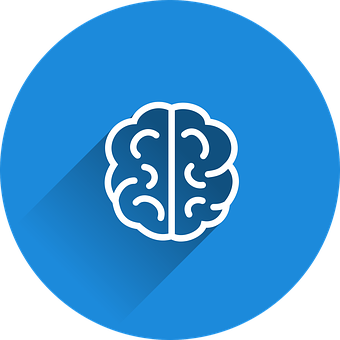 Follow up 2:
Vocabulario
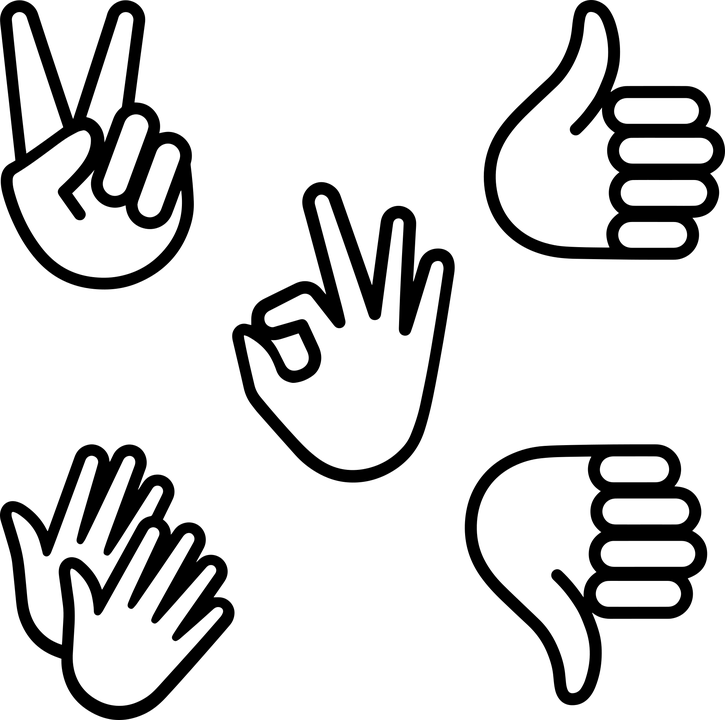 ¡Excelente!
vocabulario
6. hablar
5. importante
3. español
8. inglés
9. cantar
1. escuchar
10. normal
7. un cuaderno
4. necesitar
2. una amiga
a friend (f)
to listen, listening
normal
important
to need, needing
an exercise book
to talk, talking
English
to sing, singing
Spanish
[Speaker Notes: Timing: 5 minutesAim: to practise written comprehension and spoken pronunciation of vocabulary.

Procedure:1. Students write 1-10 in books.
2. Ask students to say the Spanish word and write down the English translation before the word has faded away (5 sec per word)
3. Click for English translation to be highlighted.4. Repeat for all 11 items.
5. Check answers by eliciting the Spanish from students, (i.e. so that they are translating back from their written English into spoken Spanish).
Note: Students have not yet done numbers but will be taught them explicitly in Week 7. However, in the next few weeks, certain activities will prime for them.  Here the teacher can say the number when eliciting the answers, but support understanding by holding up the appropriate number of fingers each time.  Obviously, the items proceed in number order in any case, so the finger gesture is more to draw learners attention to the sound – meaning connection of the number with the Spanish word for that number.
ANSWERS1. escuchar
2. una amiga
3. español
4. necesitar
5. importante
6. hablar
7. un cuaderno
8. inglés
9. cantar
10. normal]
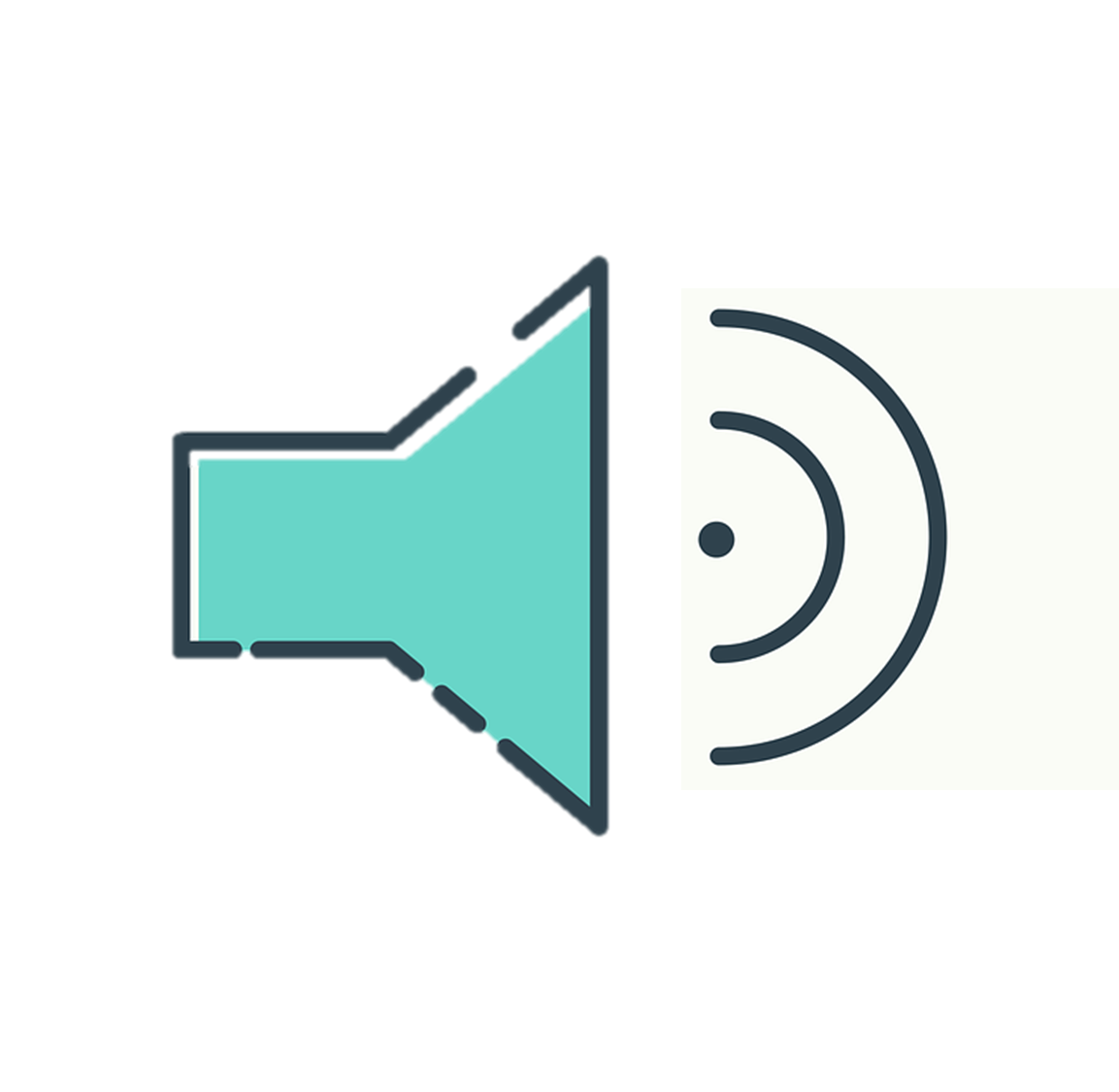 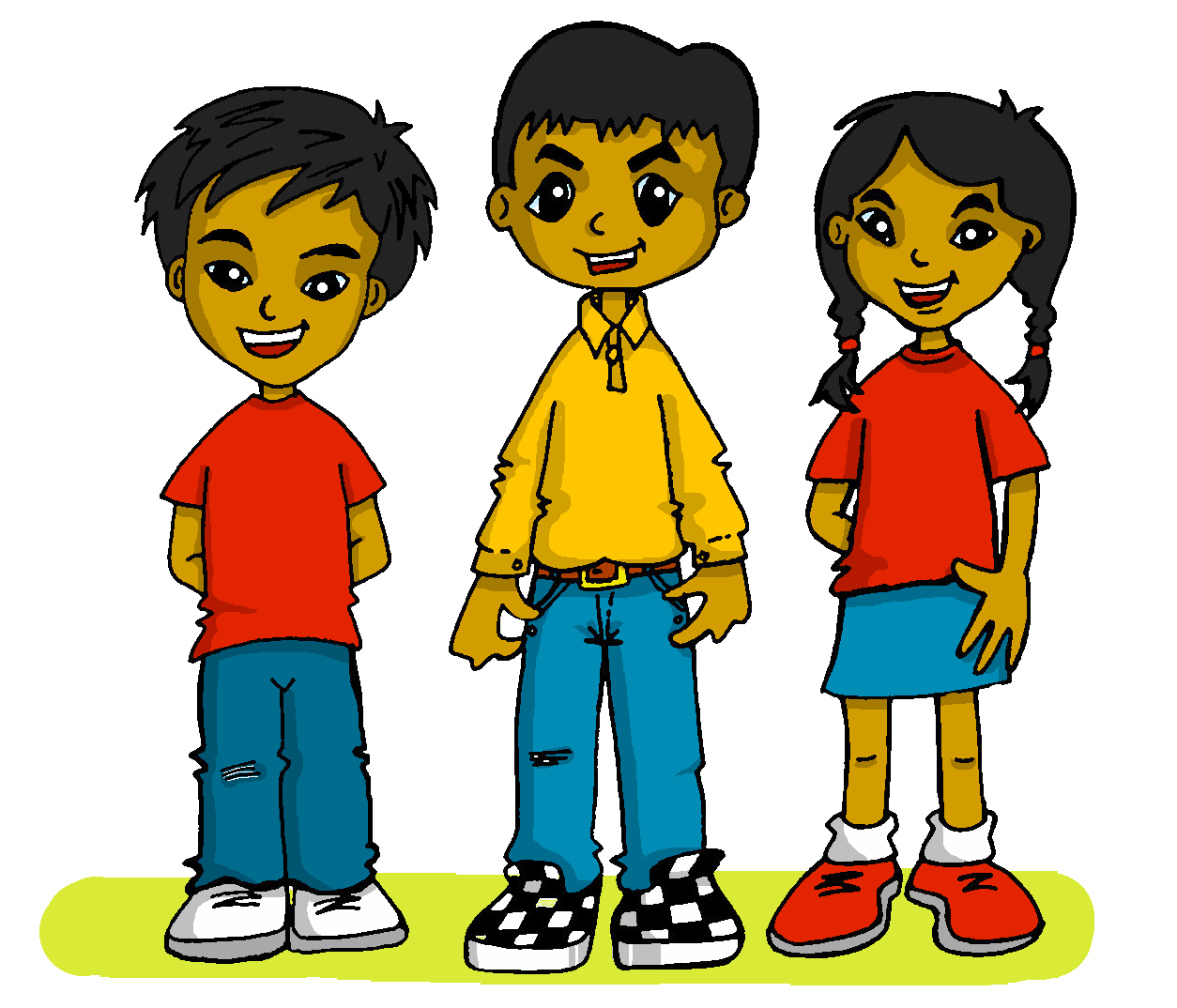 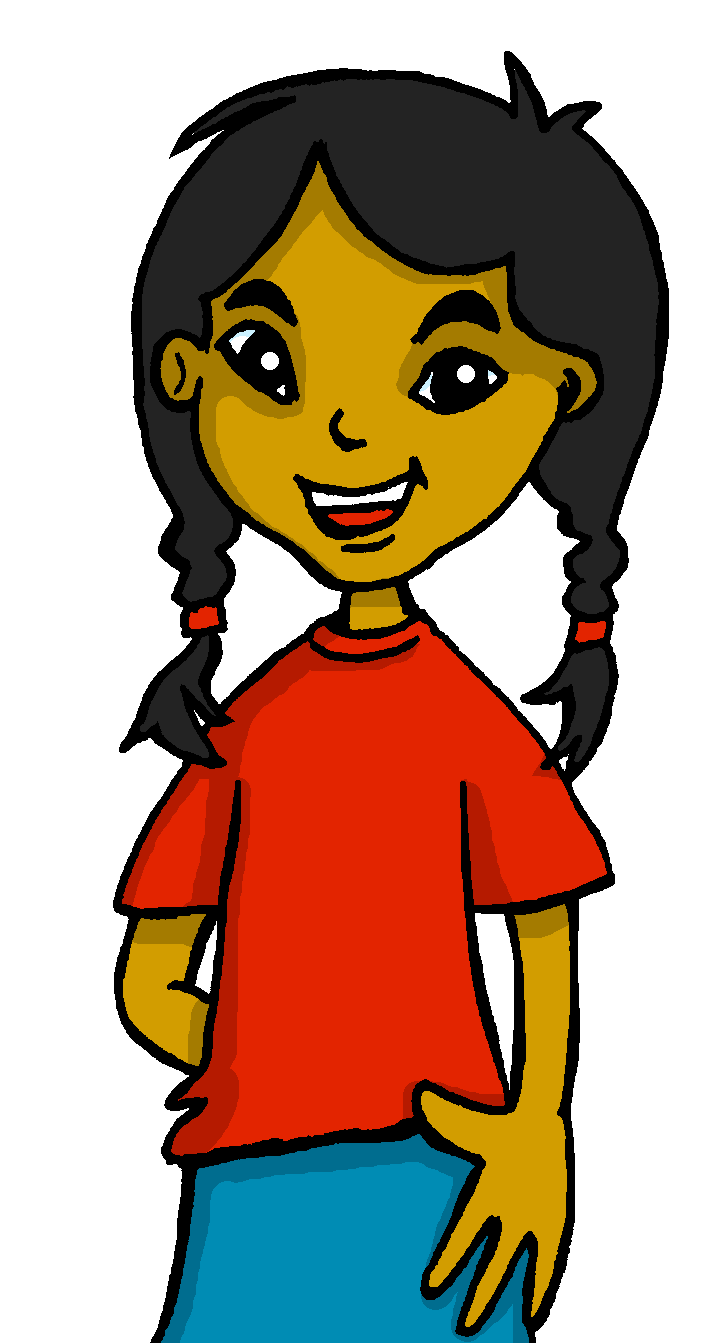 Follow up 3:
Sofía habla con su* primo*, Luis.
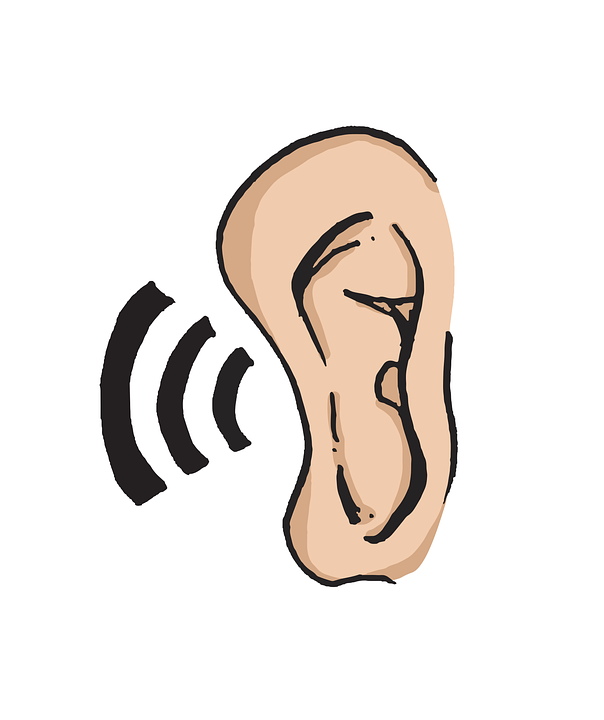 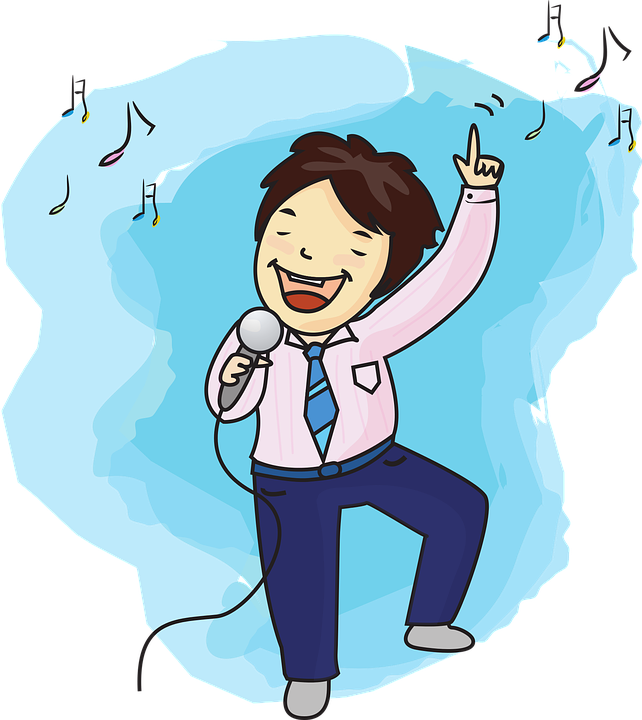 Escucha. ¿Qué infinitivo es?
escuchar
Escribe la letra, y el adjetivo en inglés.
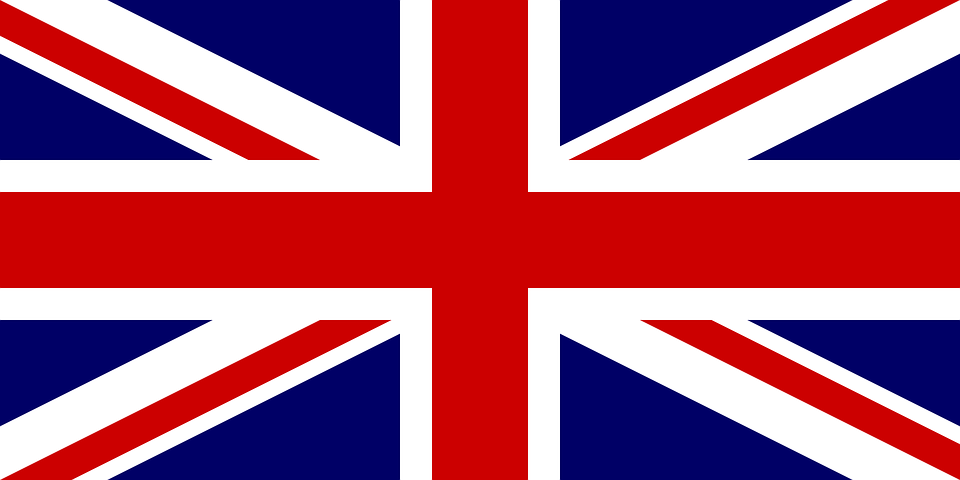 B
A
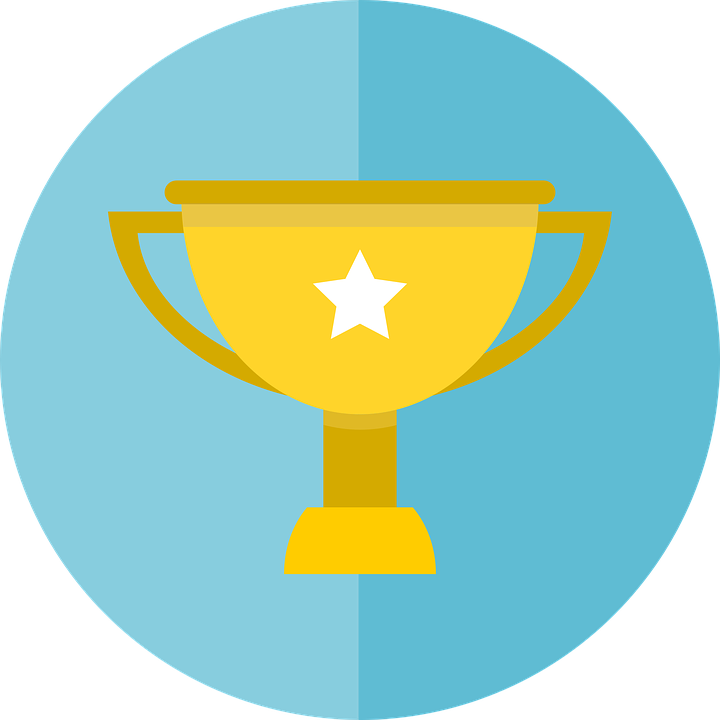 in class
fantastic
A
E
[to listen,  listening]
[to sing, singing]
normal
teacher
1
B
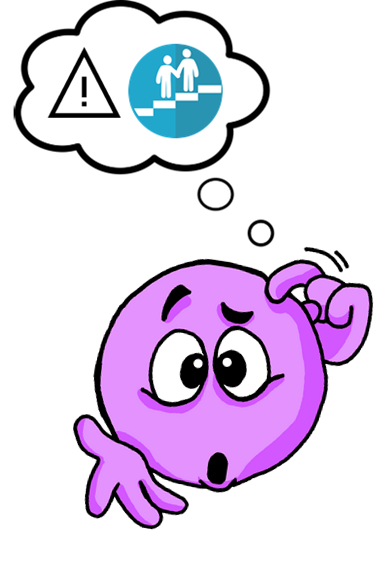 C
2
a friend
healthy
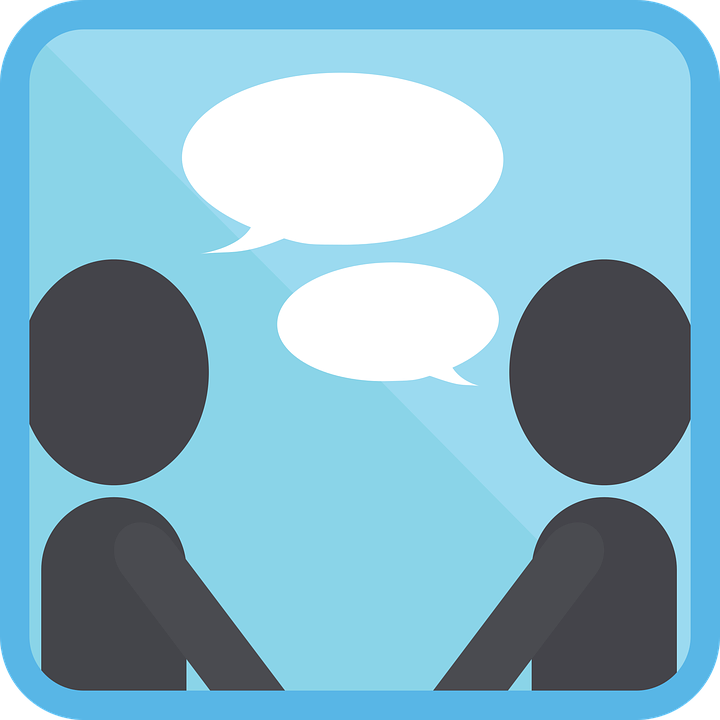 C
D
3
Spanish class
important
D
a pencil
C
4
impossible
Spanish
5
important
C
[to need,   needing]
[to talk, talking]
su = his/her | (el) primo = male cousincon = with
[Speaker Notes: Timing: 5 minutes
Aim: to practise aural comprehension of this week’s new vocabulary. 

Procedure:
Read the title / context of the activity. 
Click x2 to bring up instruction in Spanish. 
To support pupils, elicit Spanish for A-D. 
Do the example with them. Click to listen and bring up answer.
Pupils listen to 1-5. The first time of listening, pupils write the letter. The second time, pupils aim to write down the English meaning of the adjective. More proficient pupils can attempt to write down any extra information.
Click to reveal answers.

Transcript:
Ej. Es fantástico cantar en clase.
Necesitar al profesor es normal.
Es sano hablar con un amigo.
Escuchar en clase de español es importante. 
Hablar con un lápiz es imposible 
Es importante hablar español.]
Infinitives [-ar verbs]
The infinitive form of a verb is the form you see in a dictionary.
Follow up 4:
[to ______]
The infinitive often describes the general meaning of the verb.
In English, this is often written ‘to + verb’:
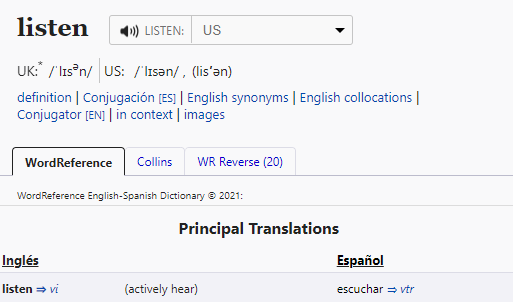 It’s important to listen.
In Spanish, many infinitives end in –ar:
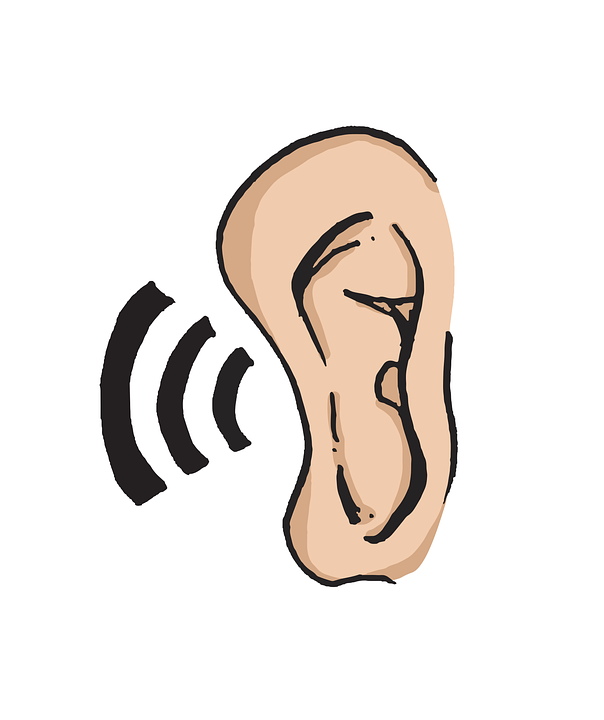 Es importante escuchar.
You can also begin a Spanish sentence with the infinitive:
In this case, we translate the Spanish infinitive with the –ing form of the verb in English.
Escuchar es importante.
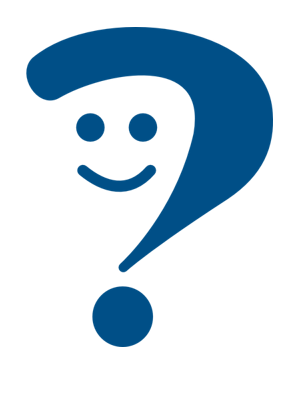 Listening is important.
[Speaker Notes: Timing: 10 minutes (3 slides in total)

Aim: to revisit the rule for the translation of the infinitives into English.

Procedure:
1. Click to bring up each new part of the explanation.
2. Elicit the English for the Spanish examples.]
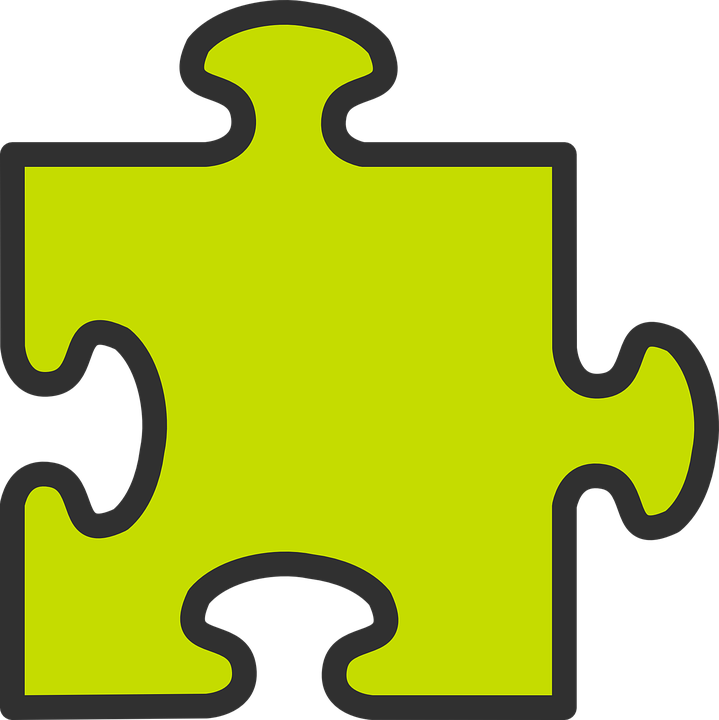 Follow up 4:
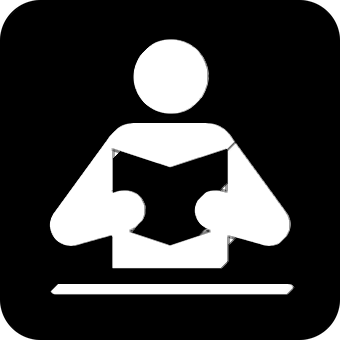 A Lee las frases.
leer
Marca la opción correcta para el verbo.
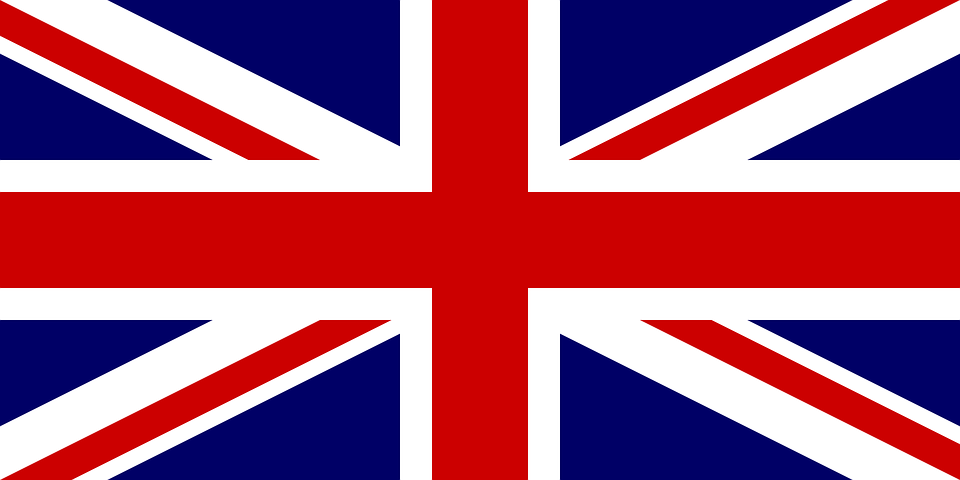 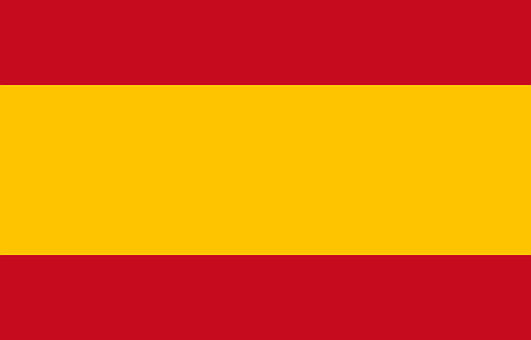 E
1
2
3
4
5
a = to
[Speaker Notes: Timing: 5 minutes

Aim: to revisit the position of the infinitive in Spanish and its translation into English.

Procedure:
Read the instruction in Spanish.
Click to bring up further instruction and clarify meaning.
Do the example with pupils. Paying attention to the position of the infinitive, pupils to identify the correct translation.
Pupils do 1-5.
Go through answers.]
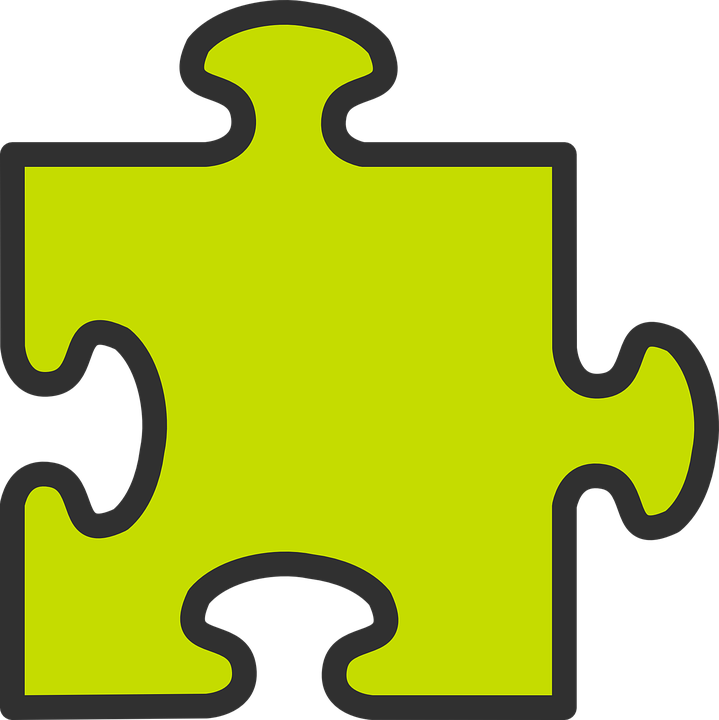 Follow up 4:
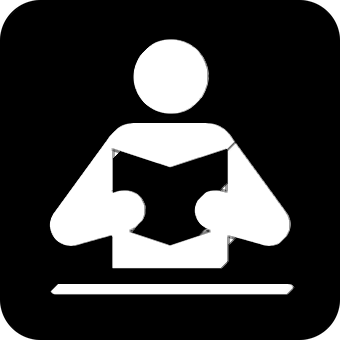 B Escribe las frases en inglés.
leer
a = to
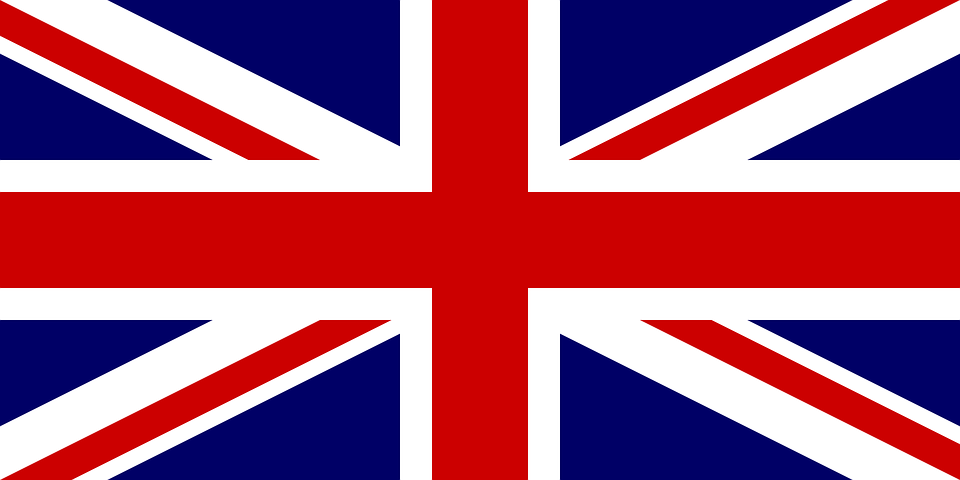 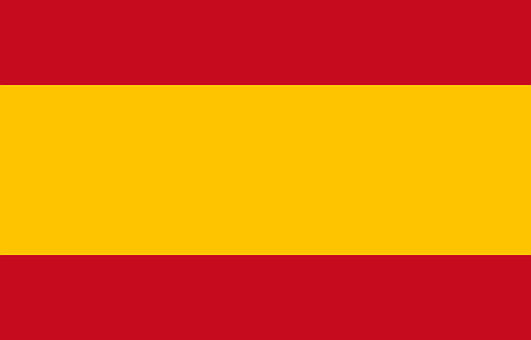 It’s fantastic to sing on Sunday.
E
Talking in class is important.
1
It’s normal to need a school bag.
2
Listening to a pencil sharpener is impossible.
3
It’s fantastic to talk fast in Spanish.
4
It’s normal to need a friend in class.
5
[Speaker Notes: Timing: 5 minutes

Aim: to practise written comprehension of infinitives and adjectives.

Procedure:
Read the instruction in Spanish.
Pupils use their notes from [A] to translate the sentences.]
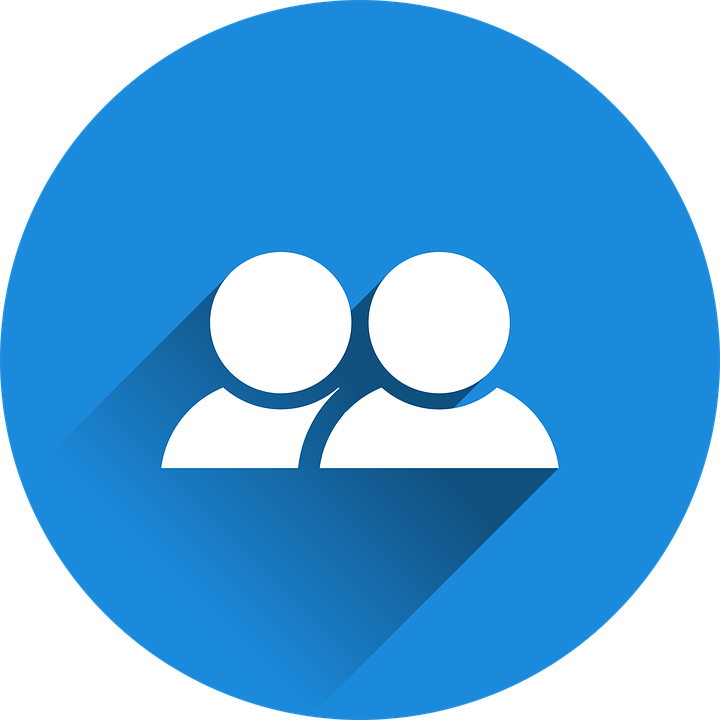 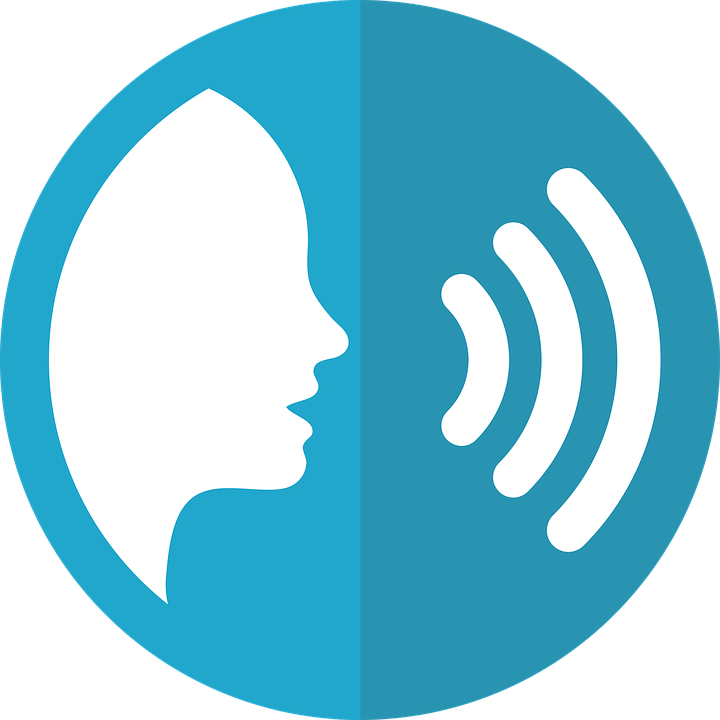 Follow up 5
Persona B Lee una frase.
Persona A Lee una frase.
Turno 1
hablar
Turno 2
Persona A traduce.
Persona B traduce.
un cuaderno
un lápiz
una palabra
una frase
en español
en inglés
una pregunta
una respuesta
importante
sano
imposible
fantástico
normal
hablar
cantar
escuchar
necesitar
es
traduce = s/he translates
¡tiempo!
INICIO
[Speaker Notes: Timing: 5 minutesAim: to provide read aloud practice and comprehension of this week’s new language.
Procedure:1. In pairs, students take turns to create a sentence using a word from each set that makes sense. Note that not all combinations are possible.
2. In pairs, pupils translate their partner’s sentence into English. 
3. For higher challenge, suggest that only the student creating the sentences faces the board. This ensures that the listener relies only on the aural input for understanding.]
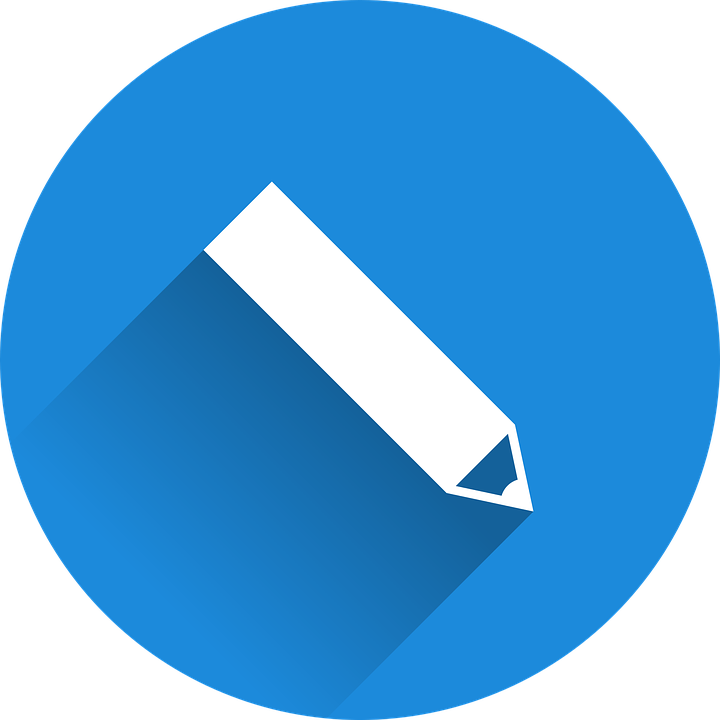 Escribe 5 frases en español.
Follow up [extra]:
escribir
un cuaderno
un lápiz
una palabra
una frase
en español
en inglés
una pregunta
una respuesta
importante
sano
imposible
fantástico
normal
[to talk]
[to listen]
[to sing]
[to need]
es
[Speaker Notes: Timing: 8 minutes

Aim: to practise written comprehension and production (of infinitive verbs).

Procedure:Pupils write five sentences and translate them into English.]
Escribe en español: Can you get at least 15 points?
Follow up [extra]:
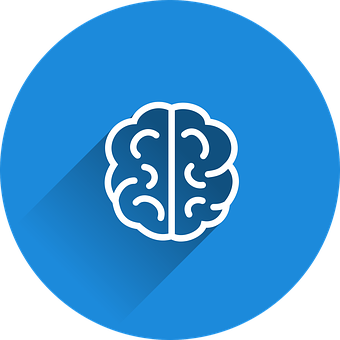 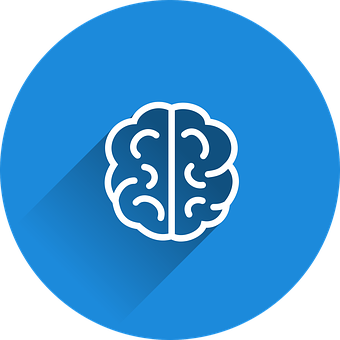 lento
rápida
hoy
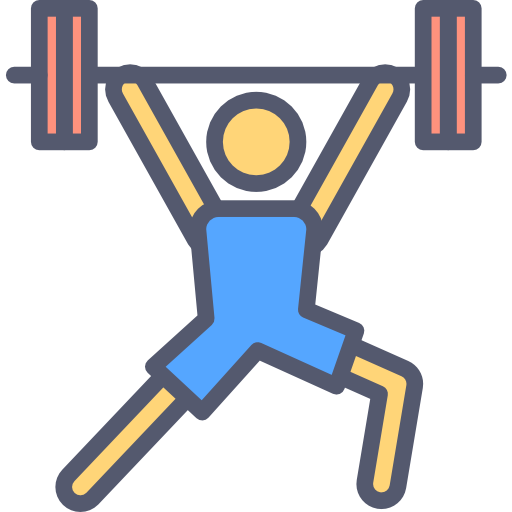 vocabulario
vocabulario
x3
un gato
curiosa
en clase
una cama
una bicicleta
una amiga
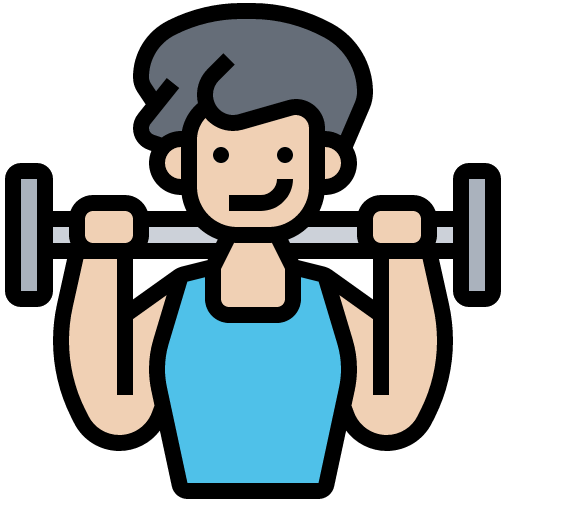 x2
tiene
un amigo
normal
importante
una frase
fantástico
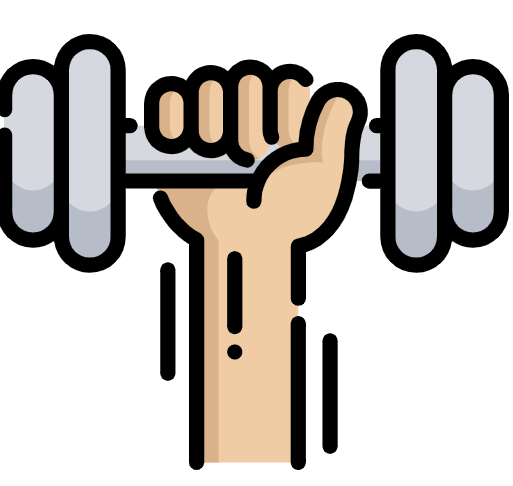 hablar
inglés
español
x1
cantar
necesitar
escuchar
[Speaker Notes: Timing: 6 minutes

Aim: to practise written production of vocabulary for this week and previous weeks. 

Procedure:
1.  Pupils need to write the Spanish for as many words as possible, aiming to get at least 15 points (but more if possible).
2. Click for Spanish answers.]
Escribe en español: Can you get at least 15 points?
Follow up [extra]:
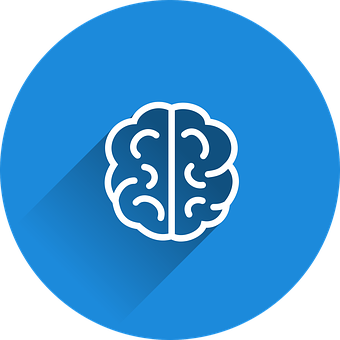 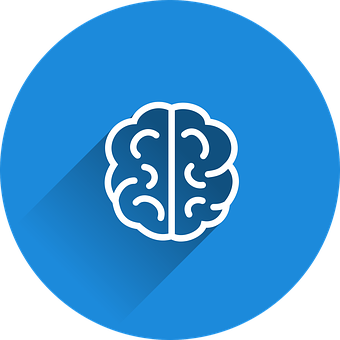 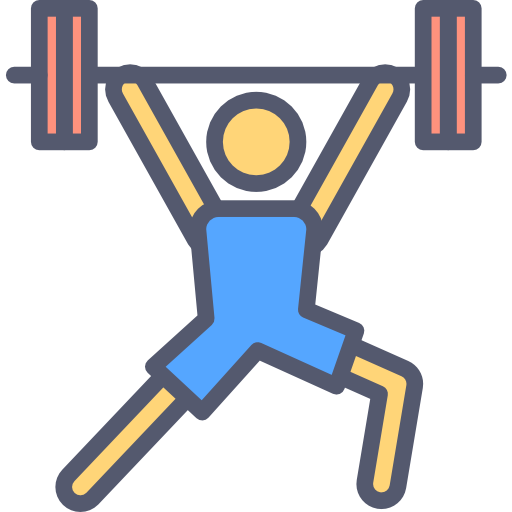 vocabulario
vocabulario
x3
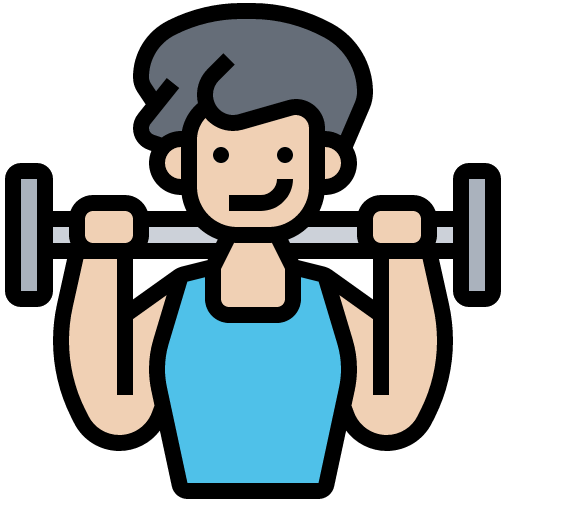 x2
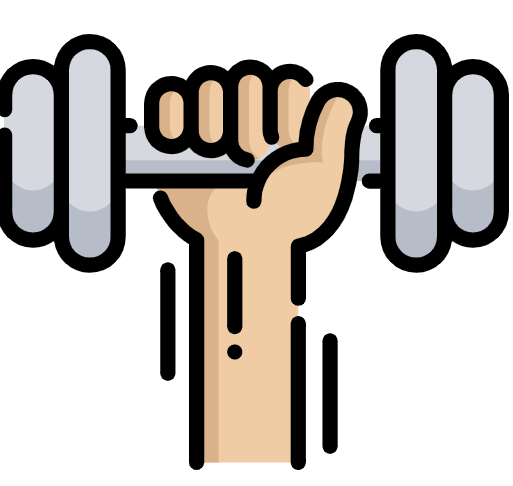 x1
[Speaker Notes: Handout]